ESTUDIAR TURISMO EN FRANCIA
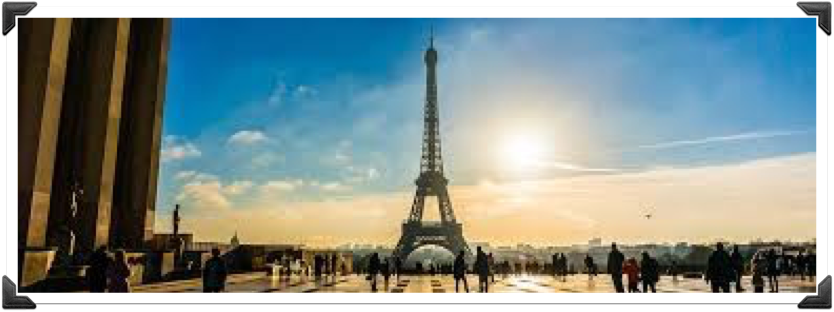 Francia es el primer país turístico del mundo, con más de 80 millones de visitantes cada año. El turismo, la hotelería-restauración y la gastronomía son áreas en las que la excelencia francesa tiene renombre internacional. Los establecimientos franceses ofrecen numerosas formaciones de calidad, tanto en francés como en inglés.
En Francia, el turismo es el primer sector económico con respecto a la  balanza de pagos y del volumen de las inversiones y representa cerca del 7,5% del PIB francés, lo cual supone aproximadamente 2 millones de empleos directos o indirectos.Francia, primer país del mundo en cuanto a número de turistas internacionales (cerca de 85 millones), desarrolla un conjunto de formaciones  adaptado  a  las  necesidades  de  los  diferentes  modos de turismo verde, industrial, rural, doméstico, de memoria...Para la organización de viajes y la recepción de turistas (agen-cias,  organismos,  guías,  intérpretes),  el  hospedaje  (hotel,  camping, ...) es el sector más desarrollado.
El  marketing  o  la  informática  están  implicados  para  la  gestión del entorno digital en las oficinas de turismo, los sitios de interés,  los  museos  y  los  castillos.  Los  diseñadores  de  circuitos  turísticos tienen lo más a menudo una formación especial de escuelas de comercio. 
En un mercado competitivo, el número de personas que va a los parques de atracciones sigue siendo elevado así como el de los parques naturales o temáticos.
CAMPOS ASOCIADOS
 Ordenación  del  territorio  •  Gastronomía  •  Hotelería  •  Patrimonio  •  Restauración  • Deportes • Transportes y logística • Restauración • Salud
SUBCAMPOS 
 Ecoturismo  •  Enoturismo  •  Turismo  de  negocios  •  Turismo  alternativo  •  Turismo  cultural  •  Turismo  sostenible  •  Turismo  ético  •  Turismo  europeo  •  Turismo    fluvial  •  Turismo  y  discapacidad  •  Turismo  industrial  •  Turismo  insular  •  Turismo  de  lujo  • Turismo de montaña • Turismo de salud y de bienestar • Turismo médico • Turismo polar • Turismo receptivo • Turismo religioso • Turismo responsable • Turismo de los « seniors » • Turismo social • Turismo solidario • Turismo espacial • Turismo deportivo • Turismo urbano • Turismo vinivitícola
SUBCAMPOS ASOCIADOS 
Recepción • Negocios • Ordenación del territorio • Posadas • Camping • Canales •  Habitación  de  huéspedes  •  Ferrocarril  •  Circuitos  •  Crucero  •  Cultura  •  Curas  • Desarrollo sostenible • Equipamientos turísticos • Eventos culturales y deportivos • Medio ambiente • Excursión • Casas rurales • Guía • Hospedaje • Hoteles • Intérprete • Jardines • Litoral • Esparcimiento • Maître-restauración • Mar • Mobil home • Monumentos • Montaña • Nautismo • Oficina de turismo • Parques de atracciones • Parques naturales • Patrimonio de la humanidad • Patrimonio industrial • Peregrinación • Puertos de recreo • Senderismo • Refugios • Residencias de turismo • Pues-ta en forma • Restaurantes • Sitios culturales y turísticos • Deportes • Esquí • Estación de invierno • Talasoterapia • Fuentes termales • operador turístico • Transporte de pasajeros • Vacaciones • Bicicleta • Pueblos de vacaciones • Viajes • Zoológicos
NIVEL L
(licenciatura)
« BREVET DE TECHNICIEN SUPÉRIEUR » (BACCALAURÉAT +2 AÑOS DE ESTUDIOS SUPERIORES) 
 L2 - El BTS Turismo es propuesto en 170 instituciones de 115 ciudades francesas.
www.campusfrance.org>Espacio  documental>Oferta  de  formación>Fichas  Di-plomas>BTS
DIPLÔME D’ÉTUDES UNIVERSITAIRES SCIENTIFIQUES ET TECHNIQUES (DUT) (BACCALAURÉAT + 2 AÑOS DE ESTUDIOS SUPERIORES) 
L2 - El DUT Técnicas de comercialización orientación Marketing del turismo es propuesto  por  el  Instituto  Universitario  de  Tecnología  (IUT)  Niza  Costa  Azul  de  la  Universidad de Niza.
http://iut.unice.fr>Las Formaciones>Los Diplomas Universitarios de Tecnología
BACHELOR (BACCALAURÉAT +3 AÑOS DE ESTUDIOS SUPERIORES) 
L3 - Se proponen unos diez Bachelors de instituciones para el turismo : management, internacional, sostenible, negocios y eventos, comercialización y diseño, receptivo, travel.
LICENCE PROFESSIONNELLE (BACCALAURÉAT+3 AÑOS DE ESTUDIOS SUPERIORES) -
 L2+1 Varias secciones proponen una « Licence profesionnelle » en un año, diploma nacional con una práctica de doce a dieciséis semanas, para la mención o especialización Turismo : • Artes,  letras  y  lenguas  menciones  Hotelería  y  turismo,  con  especialidades : enoturismo, proyecto cultural, recepción y viajes, estructuras de esparcimiento, guías-conferenciantes. • Derecho,  economía,  gestión  mención  Hotelería  y  turismo,  con  especializaciones : gestión de las empresas de turismo, management de unidades turísticas, turismo de negocios, distribución turística, ..
Ciencias humanas y sociales, mención Hotelería y turismo, especializaciones en ordenación del territorio, patrimonio cultural, lenguas y turismo, management de equipos de esparcimiento, ordenación del territorio. 
 Ciencias y técnicas de la actividades físicas y deportivas (STAPS), mención Actividades  deportivas  y  especialidades  en  animación,  gestión  y  organización  de  actividades físicas y deportivas, actividades en plena naturaleza y turismo
• Ciencias, tecnologías y salud, mención Hotelería y turismo, especialidades enoturismo, turismo y actividades deportivas…

www.campusfrance.org >Espacio  documental>Oferta  de  formación>Fichas  Diplomas> « Licenciaturas profesionales »
NIVEL M
(maestría)
DIPLOMA UNIVERSITARIO (BACCALAURÉAT +5 AÑOS DE ESTUDIOS SUPERIORES) - 
M2 - El Instituto de investigación y de estudios superiores del turismo (IREST) de la Universidad Paris 1 Panthéon Sorbonne propone un DU impartido en francés y en inglés titulado Diploma de Enseñanza Superior Turismo Internacional, « la excelencia a la Francesa » destinado a los estudiantes o a profesionales extranjeros con un nivel de estudios de cuatro años de educación superior. La formación comprende un tronco común y dos trayectorias :
• ordenación turística de territorios ;
• el desarrollo hotelero. 
www.univ-paris1.fr/diplomes/desup-irest/
MASTER (BACCALAURÉAT +5 AÑOS DE ESTUDIOS SUPERIORES) - 
M2 - Varias carreras universitarias proponen un Master con diferentes menciones vincu-ladas con el Turismo :
• Derecho, economía, gestión, con la mención management : - Desarrollo del turismo, - organizaciones turísticas,- turismo cultural, arte y turismo cultural, - eventos deportivos y culturales, - e-turismo, - turismo sostenible.Se proponen otras menciones en derecho del turismo, actividades turísticas, …
• Ciencias humanas y sociales, menciones o especializaciones : - Turismo y medio ambiente, - turismo y valorización de territorios,- turismo y ocio, - turismo cultural, - turismo litoral,- turismo y deportes, - ordenación turística de territorios.
www.campusfrance.org >Encuentre su formación>Master
Actividades  de  docencia,  educación  y  formación,  mención  Prácticas  e  Ingeniería  de la formación. 
La Escuela superior del profesorado y educación de la Universidad de Caen propone una especialización para la gestión de las diferentes movilidades educativas : « Viajes, estadías, movilidades escolares y educativas ». Se requiere el nivel C1 en francés del marco europeo de las lenguas.
http://espe.unicaen.fr/formaciones/>Prácticas e ingeniería de la formación
MASTER OF BUSINESS ADMINISTRATION (MBA)(BACCALAURÉAT +5 AÑOS DE ESTUDIOS SUPERIORES) 
M2 - Estos MBA  son  diplomas  de  instituciones  superiores  privadas  situadas  en  París    e  impartidos en francés o en inglés :
• International Hospitality and Luxury Brands Management en el Instituto europeo de turismo y hotelería (IETH),
• Management del turismo y hotelería en la Academia internacional de management (AIM) y en la ESG Paris,
• Turismo en la Escuela francesa de azafatas y de turismo (EFHT).
NIVEL POST-M
MASTÈRE SPÉCIALISÉ (MS)(M2+1 AÑO DE ESTUDIOS SUPERIORES) 
El  « Mastère  Spécialisé »  en  Management  y  marketing  de  los  sectores  viaje,  hotelería,  turismo es una formación en 1 año a la que se puede acceder después de un Master (o un diploma de ingeniero) y labelizado por la « Conférence des Grandes Écoles ». Permite, en quince meses, obtener un diploma de institución que certifica una doble competencia Toulouse Business School (ESC Toulouse) :
www.tbs-education.fr/fr/formations/ms-msc/masteres-specialises-ms
EN CIFRAS
 84,7 millones de turistas en Francia (2013)
156 900 millones de euros de gastos turísticos (2013)
51 mil millones de euros por  los visitantes extranjeros (2013)
42 200 millones de euros de ingresos (2013)
2,3 % del PIB con el consumo turístico extranjero
7 308 Agencias de viajes (2012)Fuente : Ministerio de economía e industria digital  www.entreprises.gouv.fr  
ENLACES ÚTILES
Asociación Turismo Investigación y Educación Superior : (AsTRES) :   http://association-astres.fr  • Atout France, la agencia de desarrollo turístico de Francia : http://atout-france.fr
 Centro de recursos nacionales Hotelería Restauración :    www.hotellerie-restauration.ac-versailles.fr 
Comisión Nacional de Certi cación Profesional (CNCP) : www.cncp.gouv.fr
Escuela de París, o cios de la mesa, del turismo y de la hotelería :   www.epmtth.org 
Espacios Turismo & Ocio : www.revue-espaces.com
Federación francesa de técnicos y cientí cos del turismo (FFTST) : www.fftst.org
 Federacion nacional de guías intérpretes (FNGI) : www.fngi.fr
• Instituto Francés del Turismo (IFT) : www.i-f-t.fr
• Instituto de investigación y de estudios superiores del turismo (IREST) :   www.univ-paris1.fr/ufr/irest/ 
Ingeniería del Turismo, Construcción y Servicios (ITBS) :   www.univ-angers.fr/fr/acces-directs/facultes-et-instituts/esthua.html
 Métiers Hôtel Resto : www.metiers-hotel-resto.fr 
Ministerio de economía e industria digital, industria y empleo :    www.entreprises.gouv.fr/tourisme 
Oficinas de Turismo y Sindicatos de Iniciativa : www.tourisme.fr
• Ultramar : www.outre-mer.gouv.fr 
 Portal cartográfico de Francia (IGN) : www.geoportail.gouv.fr
 Portal o cial de Francia : www.france.fr
 Portal de turismo en Francia : www.monrendezvousenfrance.com
 Qualité Tourisme™par métier : www.qualite-tourisme.gouv.fr 
 Red de Escuelas de hotelería y de turismo de Francia :   www.hotellerie-restauration.ac-versailles.fr
• Toda Europa Transportes Turismo :   www.touteleurope.eu/les-politiques-europeennes/tourisme.html 
 Vigilancia Info Turismo : www.veilleinfotouris
Licenciatura / Master = Plataforma en linea : Études en France o « ecandidat » (una plataforma específica para cada universidad) ; 
BTS (técnico superior) = Plataforma en linea « Parcoursup » : https://www.parcoursup.fr/
convocatoria abierta a partir de eneroUn sitio importante:
https://www.enseignementsup-recherche.gouv.fr/fr/etudiants-etrangers-inscriptions-dans-l-enseignement-superieur-francais-46508
POSTULAR